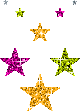 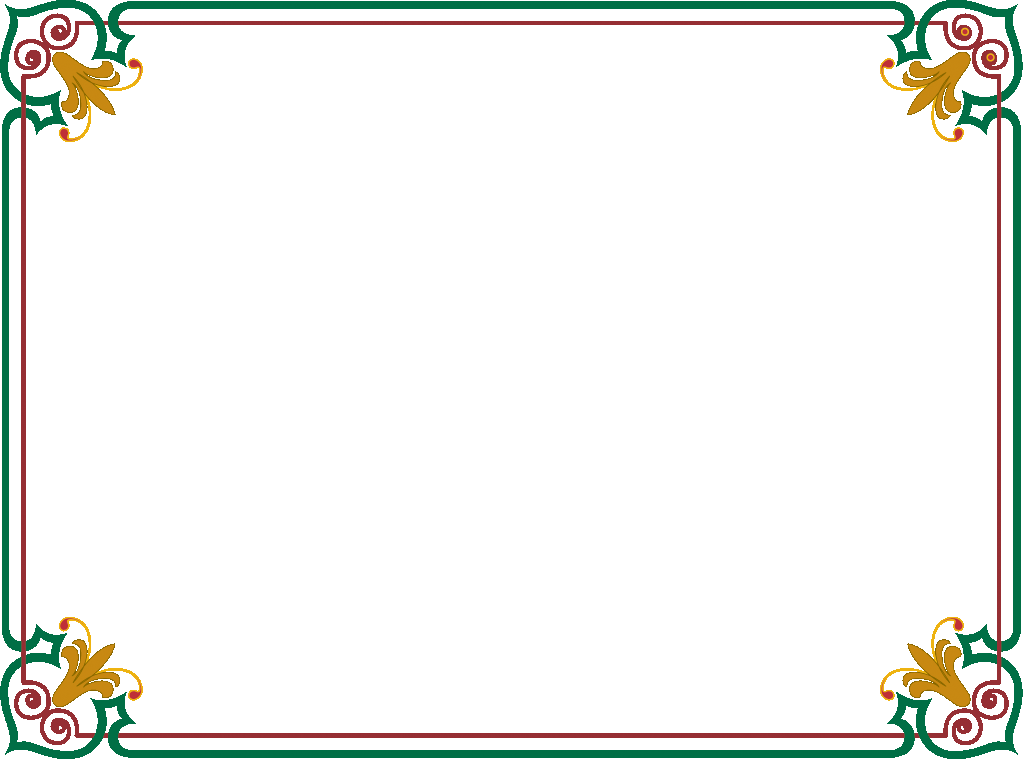 Chào mừng quý thầy cô giáo 
về dự giờ lớp….
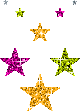 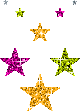 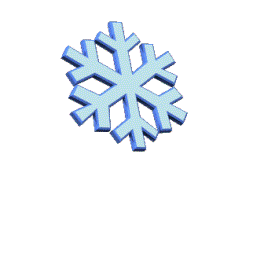 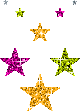 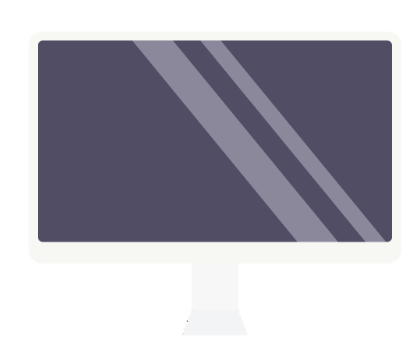 BÀI 4
MỘT SỐ CHỨC NĂNG CỦA HỆ ĐIỀU HÀNH
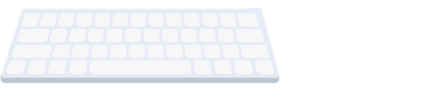 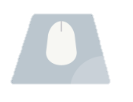 MỞ ĐẦU
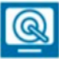 Hệ điều hành là một loại phần mềm đặc biệt. Tên gọi đó gợi cho em điều gì về chức năng của loại phần mềm này?
Hệ điều hành là một loại phần mềm đặc biệt. Tên gọi đó gợi cho em về chức năng của loại phần mềm này là điều hành và kiểm soát mọi hoạt động của máy tính.
Hệ điều hành khởi động và kiểm soát mọi hoạt động của máy tính.
1
Quan sát máy tính từ khi bật đến khi tắt máy, em có nhận xét gì?
Hệ điều hành khởi động và kiểm soát mọi hoạt động của máy tính
1
- Mỗi khi bật máy tính, em phải chờ một khoảng thời gian ngắn máy tính mới sẵn sàng làm việc. Trong khoảng thời gian ngắn đó, hệ điều hành được nạp từ ổ đĩa cứng lên bộ nhớ RAM. Hệ điều hành sẽ kiểm tra các thành phần của hệ thống đảm bảo chúng sẵn sàng hoạt động.
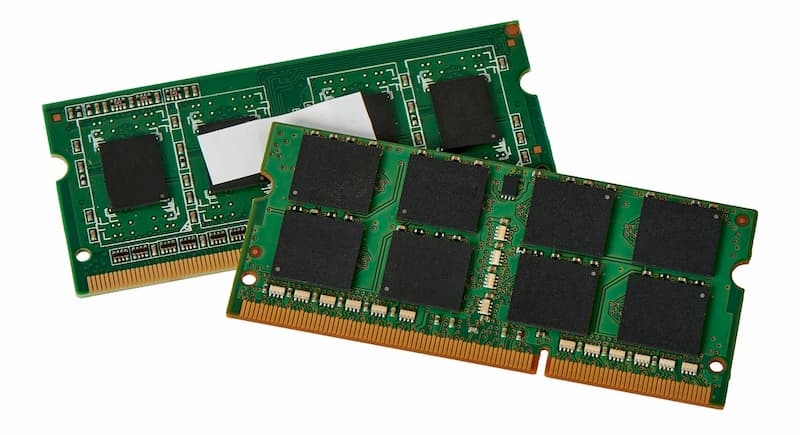 Hệ điều hành khởi động và kiểm soát mọi hoạt động của máy tính
1
- Khi tắt máy, phải chờ một khoảng thời gian ngắn máy tính mới ngừng hẳn hoạt động.
- Có nhiều hệ điều hành khác nhau cho máy tính và các thiết bị số: Windows, MaxOS, Linux, …, Android, iOS,…
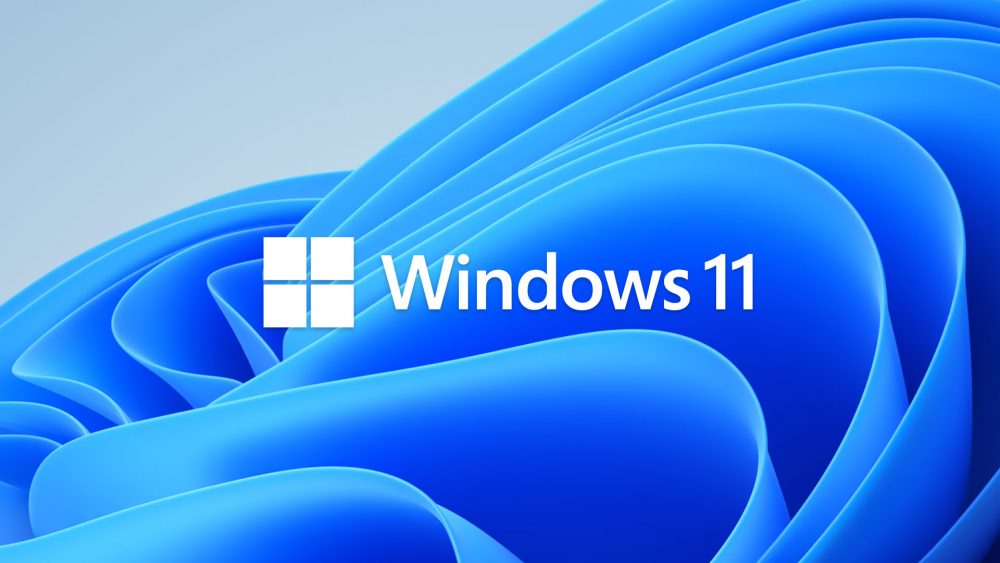 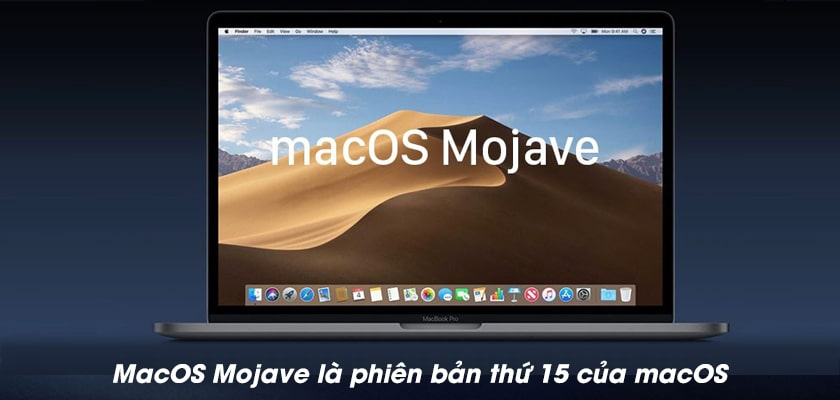 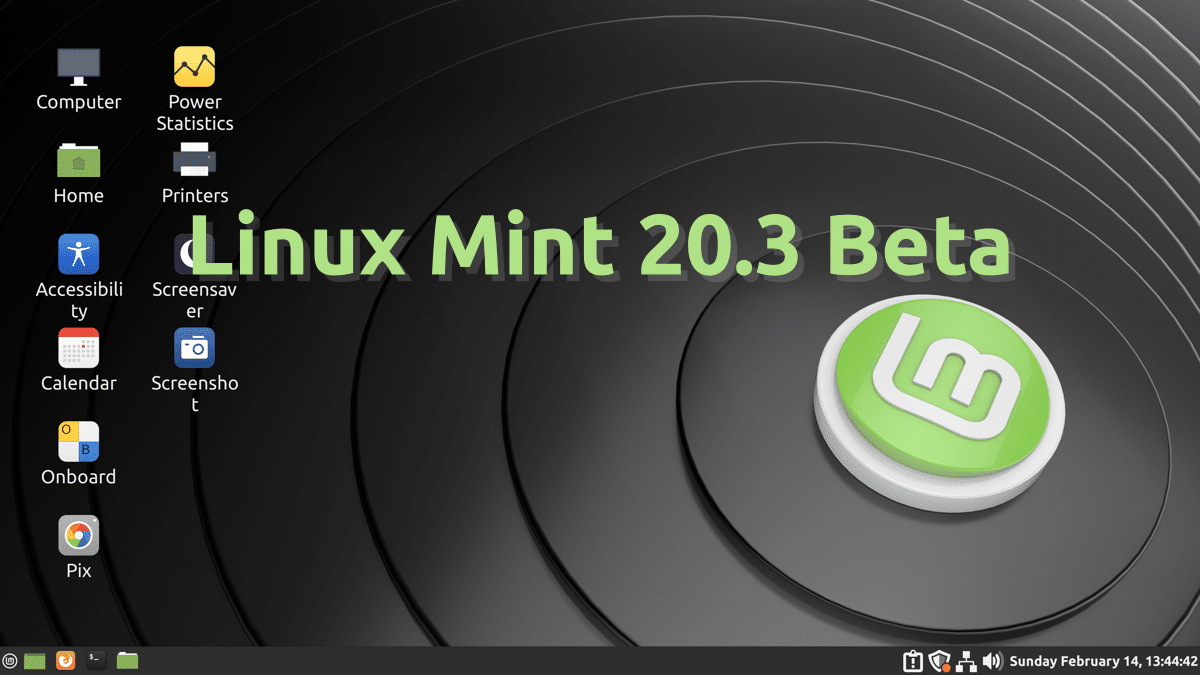 Hệ điều hành khởi động và kiểm soát mọi hoạt động của máy tính
1
Một số phần mềm ứng dụng: Soạn thảo văn bản, duyệt Web, gửi thư điện tử..... Trong quá trình làm việc, hệ điều hành kiểm soát mọi thao tác em làm với máy tính.
 * Hệ điều hành làm trung gian giữa em với các phần mềm ứng dụng.
GHI NHỚ
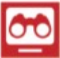 - Hệ điều hành tự động chạy sau khi bật máy tính, khởi động máy tính để sẵn sàng bắt đầu làm việc; kiểm soát mọi hoạt động giao tiếp giữa người dùng và máy tính; thu dọn dữ liệu, kết thúc các chương trình và tắt máy khi nhận lệnh.
2
Hệ điều hành quản lí người dùng máy tính.
- Hệ điều hành quản lí mỗi người dùng bằng một tài khoản máy tính. Tài khoản máy tính bao gồm tên người dùng và mật khẩu tương ứng.
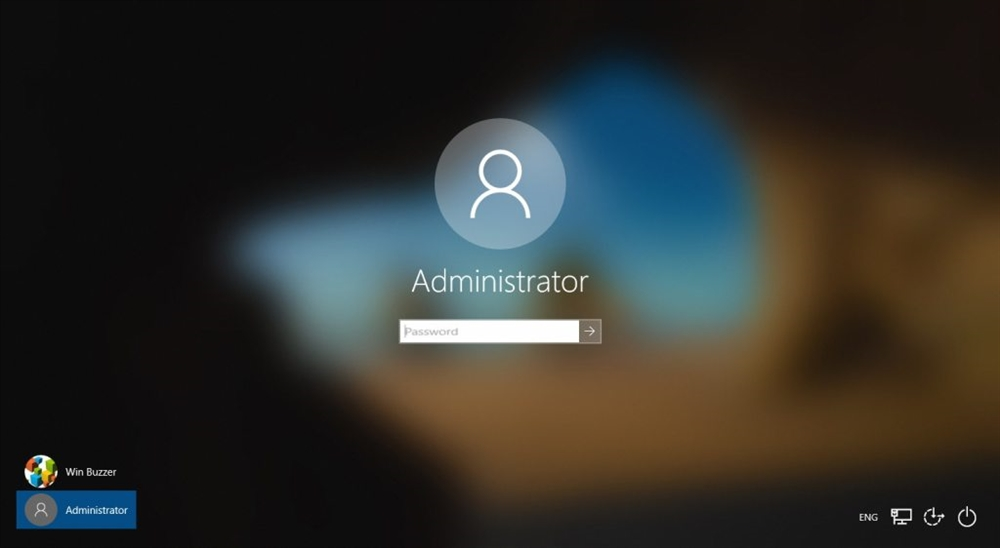 Em hãy kể tên một số biểu tượng thường thấy trên màn hình nền máy tính và cho biết đó có phải là phần mềm ứng dụng không?
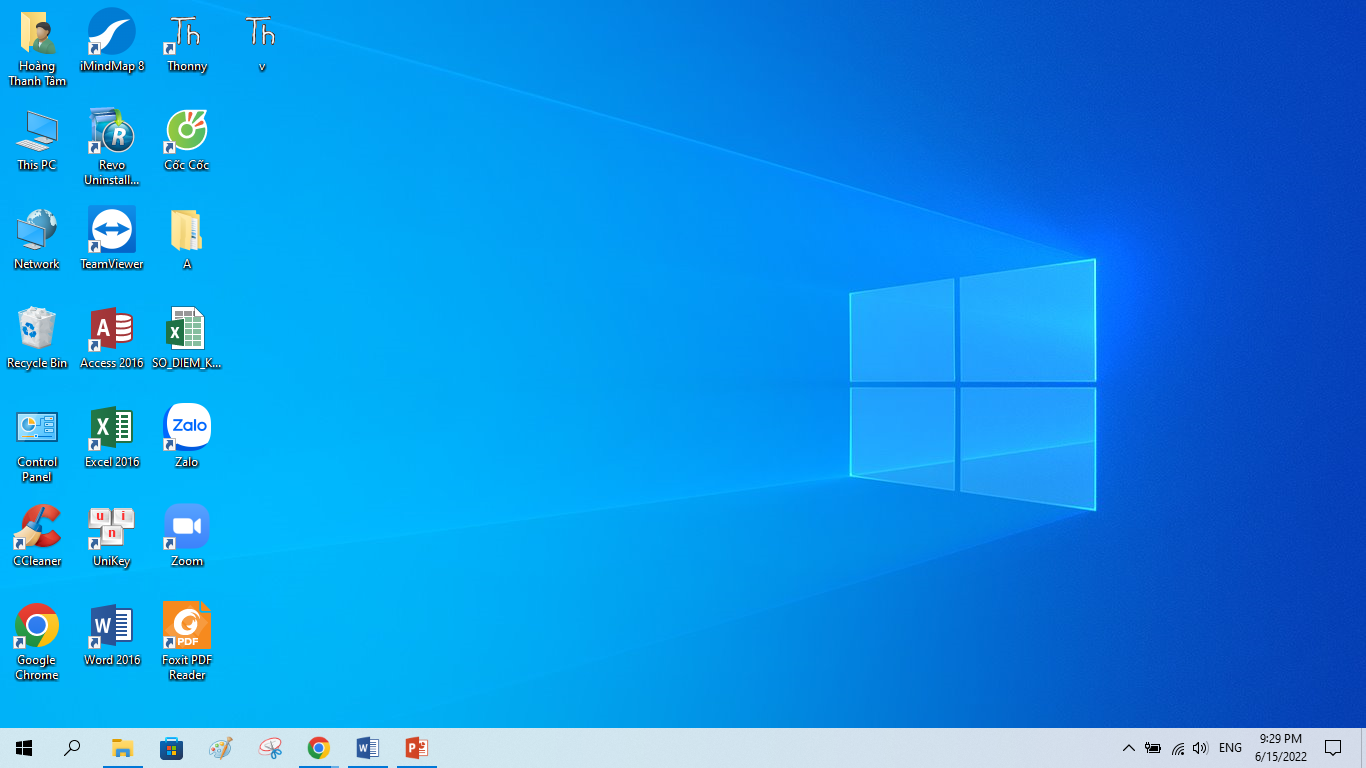 Hệ điều hành quản lí các phần mềm ứng dụng
và các tệp dữ liệu
3
- Hệ điều hành cho phép cập nhật phần mềm ứng dụng lên phiên bản mới hơn, thực hiện việc cài đặt mới hay gỡ bỏ phần mềm ứng dụng.
- Toàn bộ các phần mềm ứng dụng có trong máy tính sẽ hiển thị trong nút Start.
- Mở cửa sổ của trình quản lí hệ thống trên thanh Taskbar có biểu tượng File Explorer.
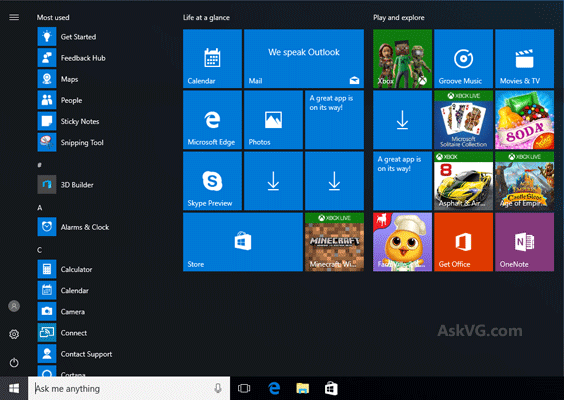 Danh sách phần mềm ứng dụng
Thanh nhiệm vụ Taskbar
Start
Task View
File Explorer
Hình 1. Minh họa một số chức năng của hệ điều hành Windows 10
Em có biết hệ điều hành hỗ trợ an toàn dữ liệu bằng cách nào không?
Em có biết hệ điều hành hỗ trợ an toàn dữ liệu bằng cách nào không?
4
Hệ điều hành hỗ trợ an toàn dữ liệu.
a) Phòng chống virus
- Các hệ điều hành nói chung đều có hỗ trợ phòng chống virus. Ví dụ: Windows 10 có trung tâm an ninh Windows Defender với tính năng phòng chống virus (Antivirus)
- Cài thêm phần mềm phòng chống virus như: Avast Free Antivirus, …
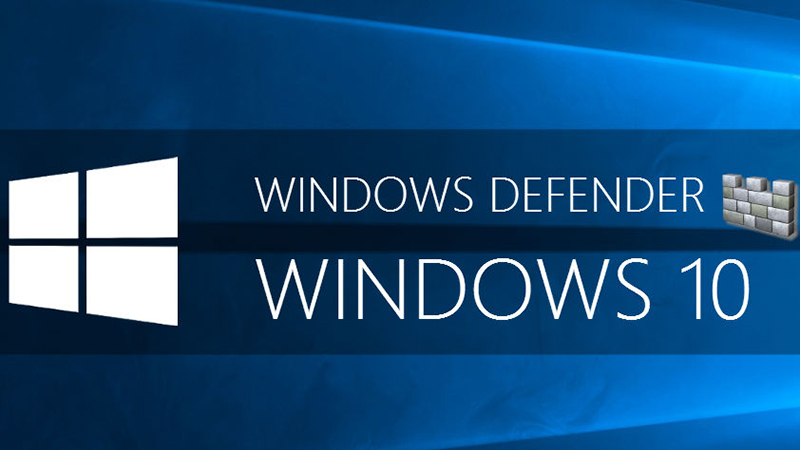 b) Sao lưu dự phòng
- Hệ điều hành cho phép thiết lập một chiến lược sao lưu dự phòng định kì thường xuyên và thực hiện khôi phục lại khi có sự cố
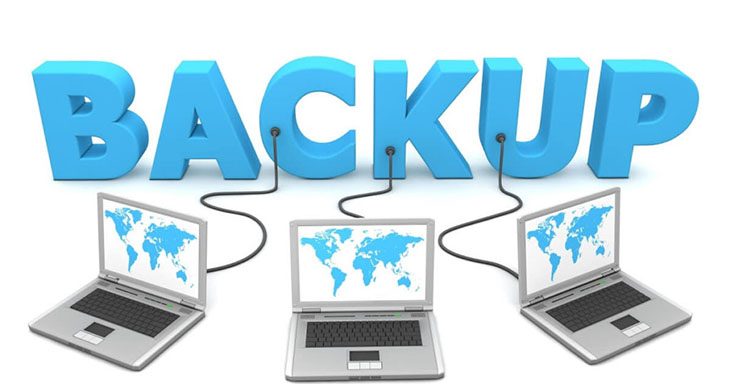 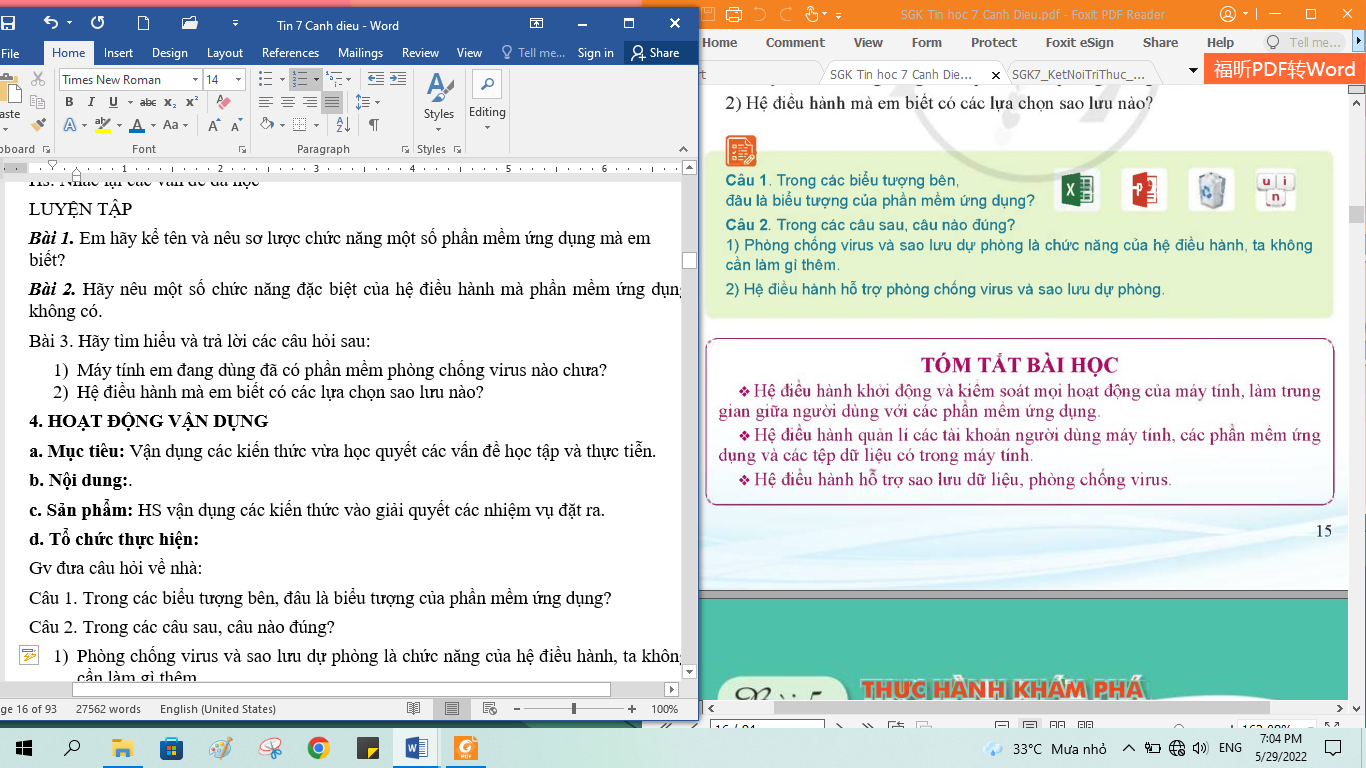 LUYỆN TẬP
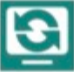 Bài 1. Em hãy kể tên và nêu sơ lược chức năng một số phần mềm ứng dụng mà em biết?
- Phần mềm Avast Free Antivirus dùng để phòng chống virus.
- Phần mềm Google Chrome dùng để lướt web.
- Phần mềm Microsoft Word dùng để sạo thảo văn bản.
LUYỆN TẬP
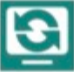 Bài 2. Hãy nêu một số chức năng đặc biệt của hệ điều hành mà phần mềm ứng dụng không có.
Một số chức năng đặc biệt của hệ điều hành mà phần mềm ứng dụng không có là:
- Hệ điều hành khởi động và kiểm soát mọi hoạt động của máy tính.
- Hệ điều hành quản lí các tài khoản người dùng máy tính.
- Hệ điều hành quản lí các phần mềm ứng dụng và các tệp dữ liệu.
- Hệ điều hành hỗ trợ sao lưu dữ liệu, phòng chống virus.
VẬN DỤNG
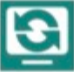 Hãy tìm hiểu và trả lời các câu hỏi sau:
a) Máy tính em đang dùng đã có phần mềm phòng chống virus nào chưa?
b) Hệ điều hành mà em biết có các lựa chọn sao lưu nào?
Hướng dẫn về nhà
Thực hiện 2 bài tập tự kiểm tra.
Xem trước bài 5 để chuẩn bị cho tiết học sau.